Radna bilježnica:
35. stranica – 3. zadatak

36. stranica – 5. i 6. zadatak

37. stranica – 2., 3. i 6. zadatak (rješenje 6. zadatka pišete na 38. stranici)

39. stranica – 2., 3. i 4. zadatak

41. stranica – 2., 3., 4. i 6. zadatak
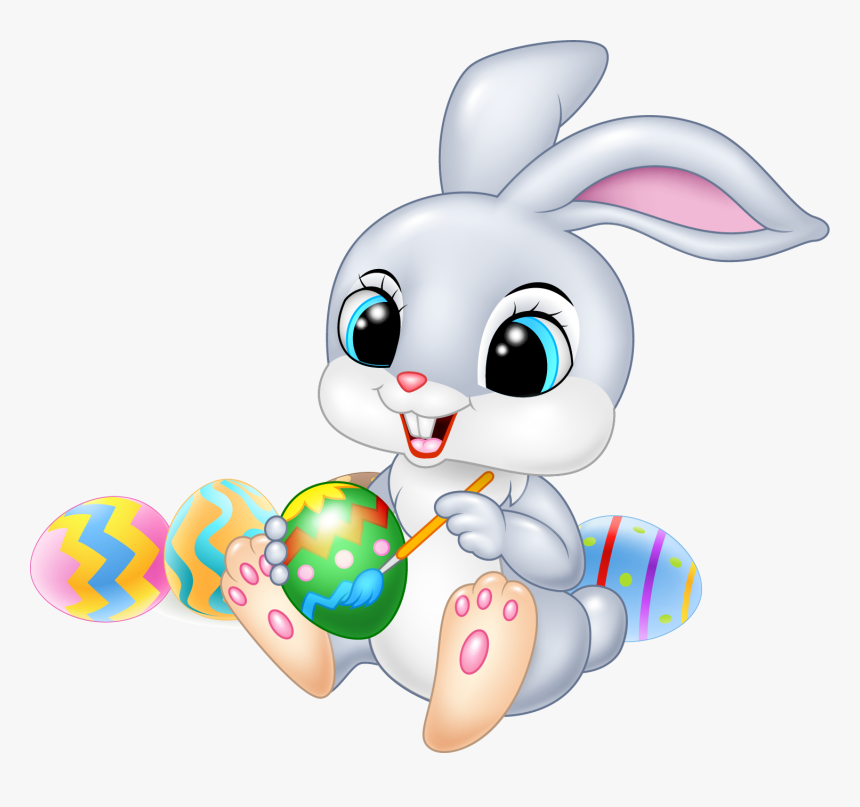 Samostalan rad
otiđite na stranicu škole u rubriku Nastava – Informatika – 5. razred Martina

otvorite poveznicu „Ponavljanje za provjeru znanja”

za rješavanje kviza imate 15 minuta
Rad na računalu:
pokreni mrežni preglednik Google Chrome

otvori Postavke i izaberi Vraćanje postavki na zadano

otvori Postavke, opciju Prikaz te promijeni temu preglednika

otiđi na stranicu škole i kopiraj njenu URL adresu

otvori Postavke, opciju Prilikom pokretanja te postavi stranicu škole kao početnu stranicu
Rad na računalu
obriši povijest

postavi stranicu Office 365 za škole za favorita

preuzmi sliku cvijeta (flower) sa stranice Pixabay

ulogiraj se na stranicu mail.skole.hr i pošalji učiteljici službeni mail na adresu martina.spejic@skole.hr  
predmet maila: Istraživanje
u mailu trebaš poslati sliku koju si preuzeo/preuzela s Pixabaya i napisati tko je autor slike